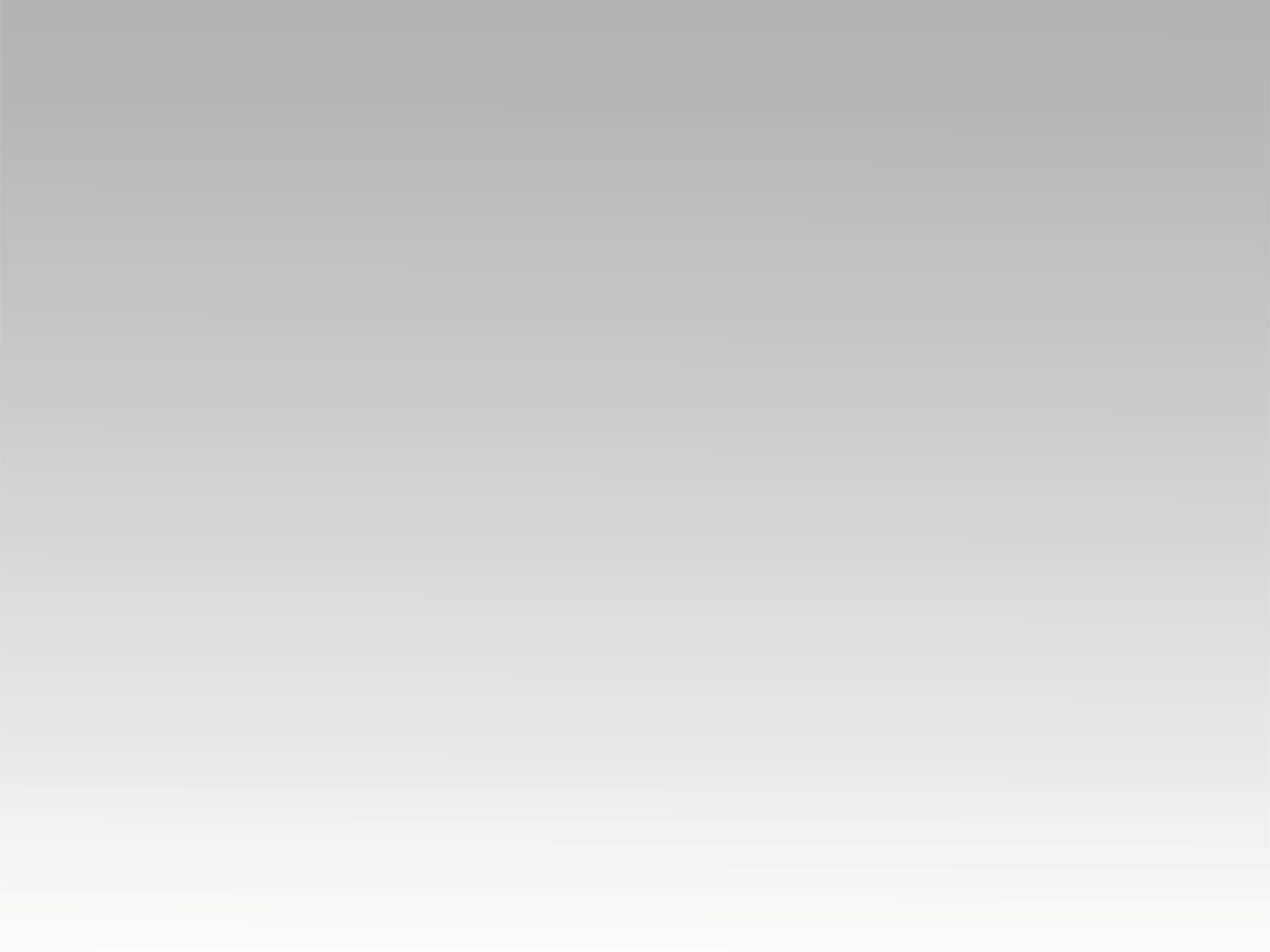 تـرنيـمـة
أحبك معنى كل وجود
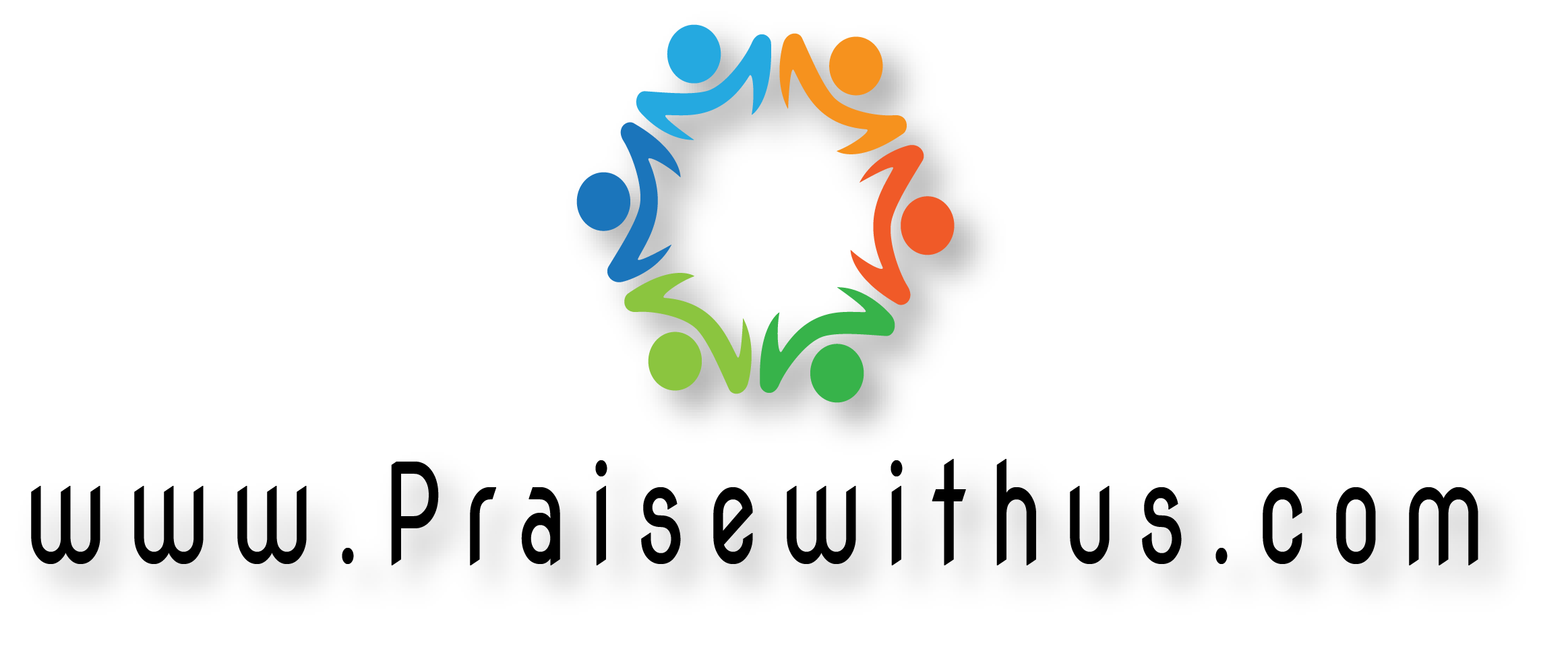 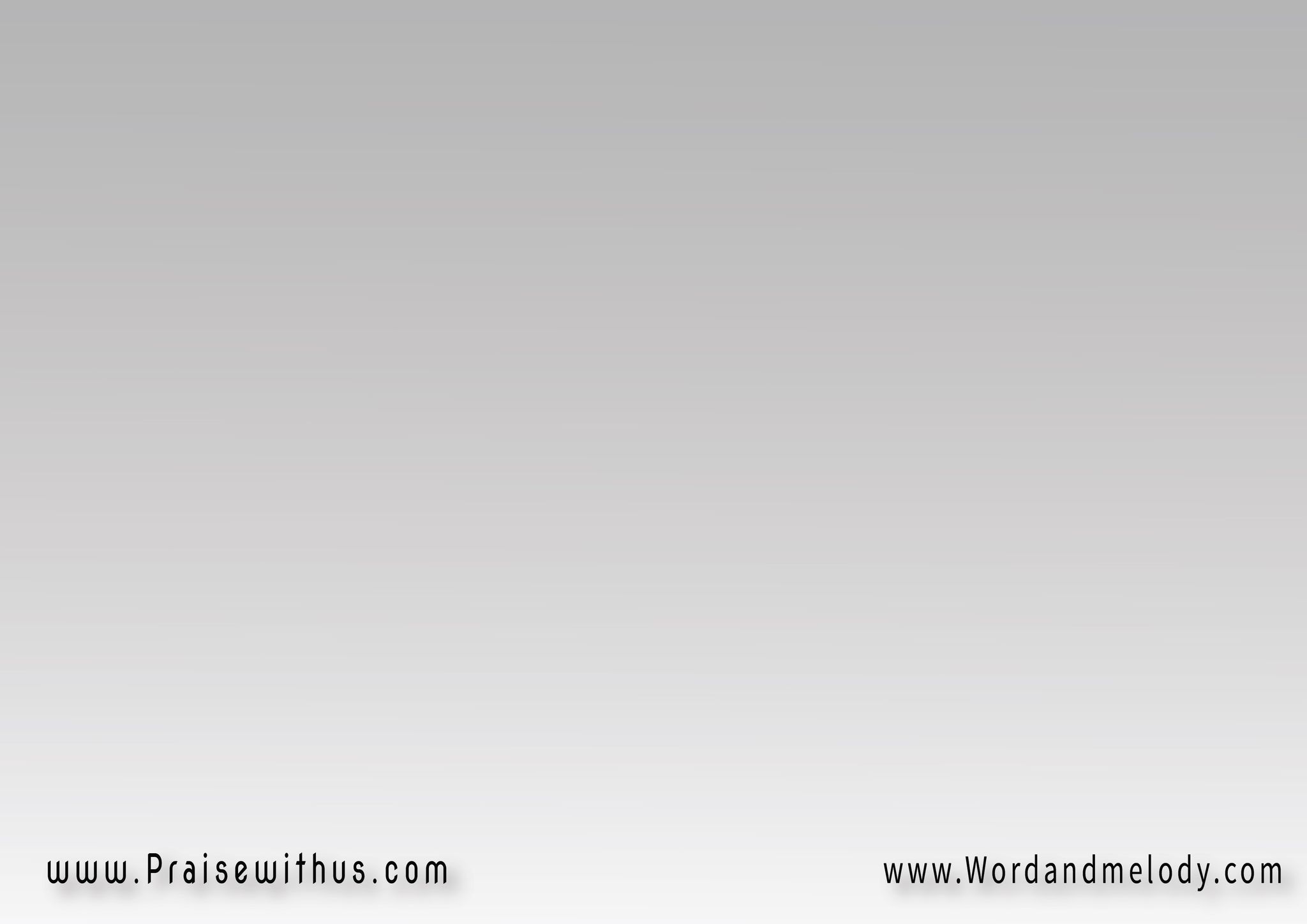 1-(أحِبّك مَعنَى كُلِّ وُجُودوَأحِبّك وَالكَـــلام مَحدُود)2وحُبّك عَدَّا كُلَّ سُــــــــدُود(حَبيبي يا يَســــوع البَار)2
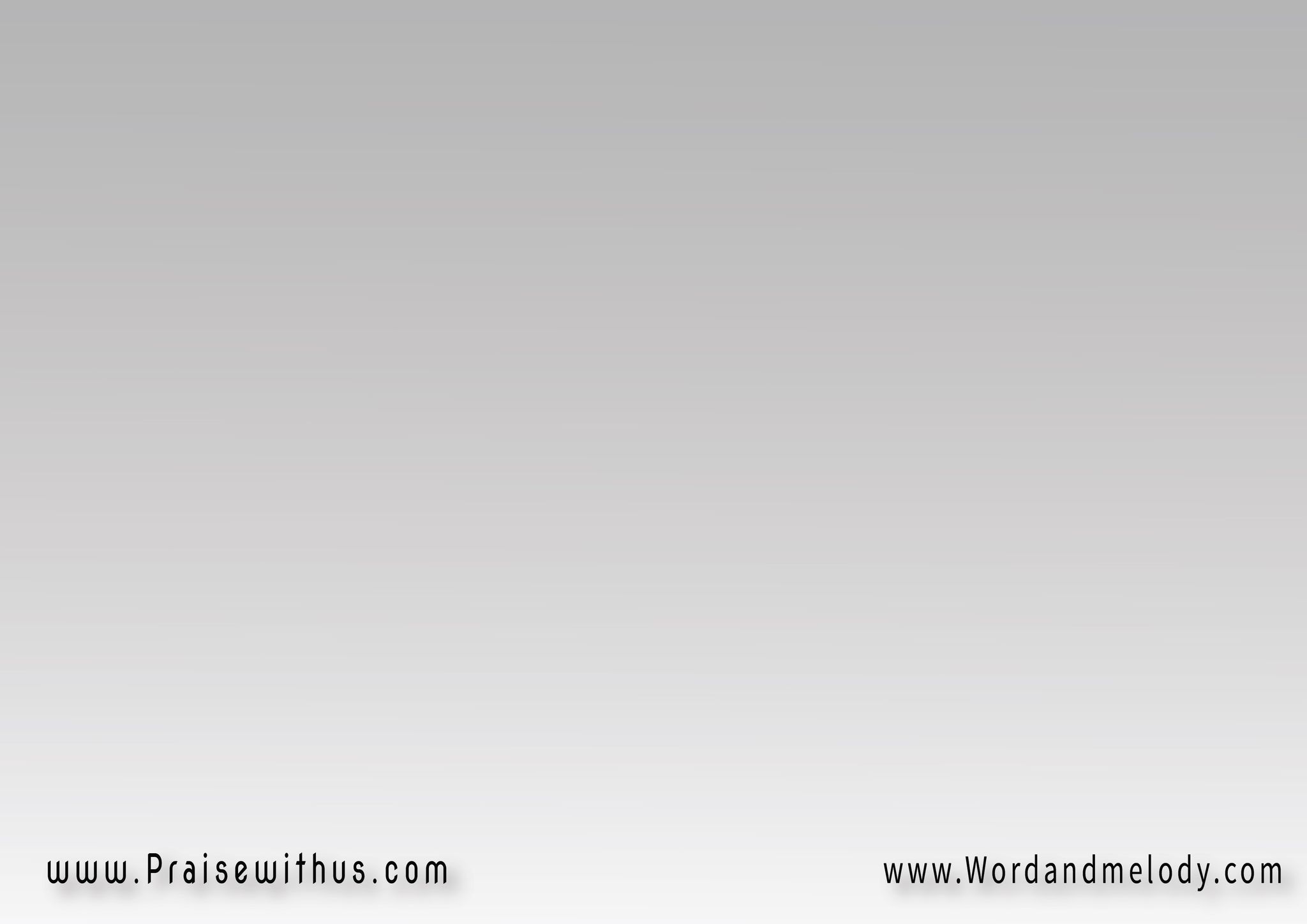 2-(أحِبّك تِنتِهي الآلامَاتوَأحِبّك تِبتِدِي النَّغَمَــات)2وحُبّك حُب لِلنِّهَـــايَـــــــات(حَبيبي يا يَســــــوع البَار)2
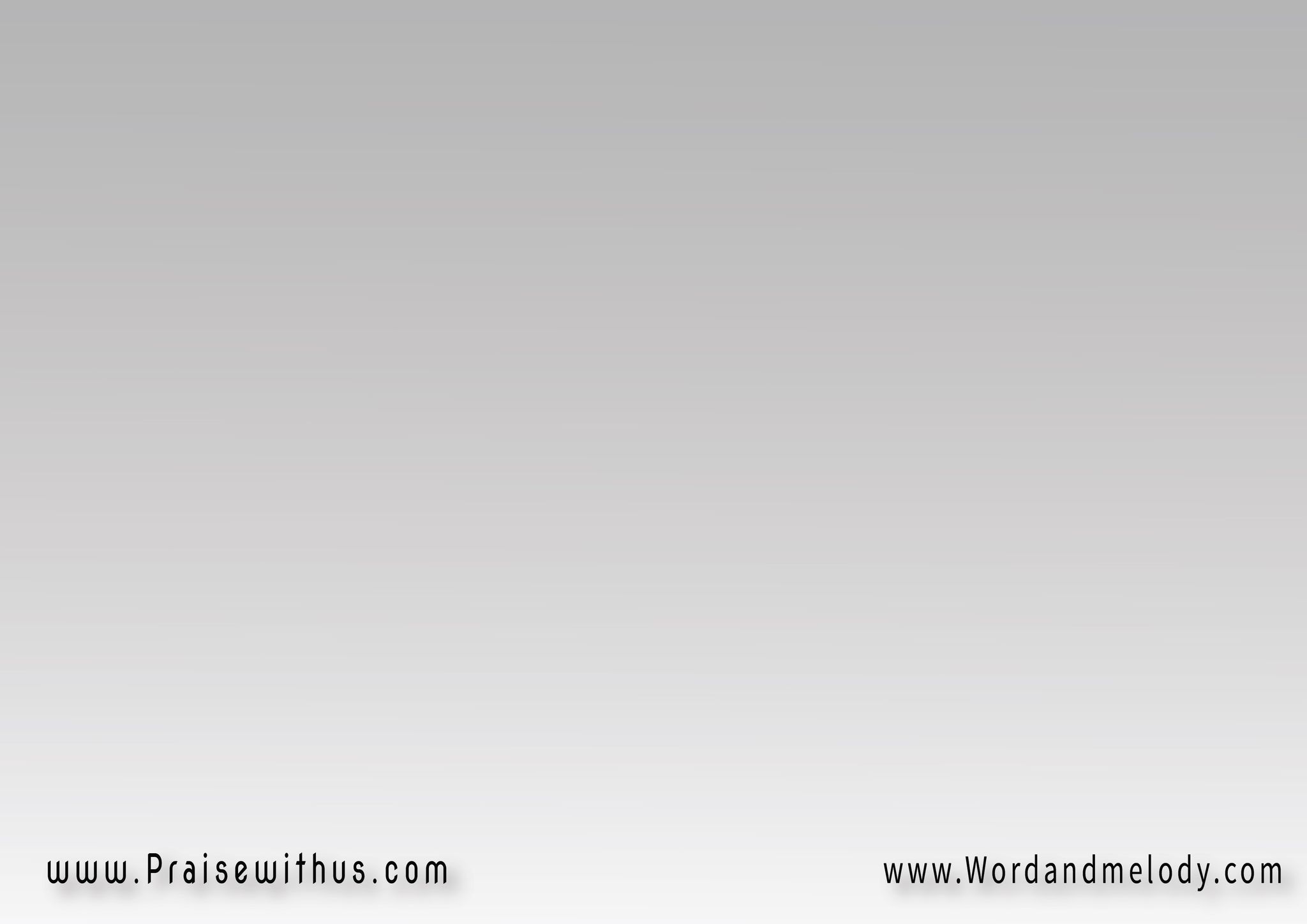 3-(أحِبّك رَبِّي لِلإنسَــانوَأحِبّك رَاحَــة لِلحَيْرَان)2وحُبّك رَايَة لِلإيمَــــــــان(حَبيبي يا يَســـوع البَار)2
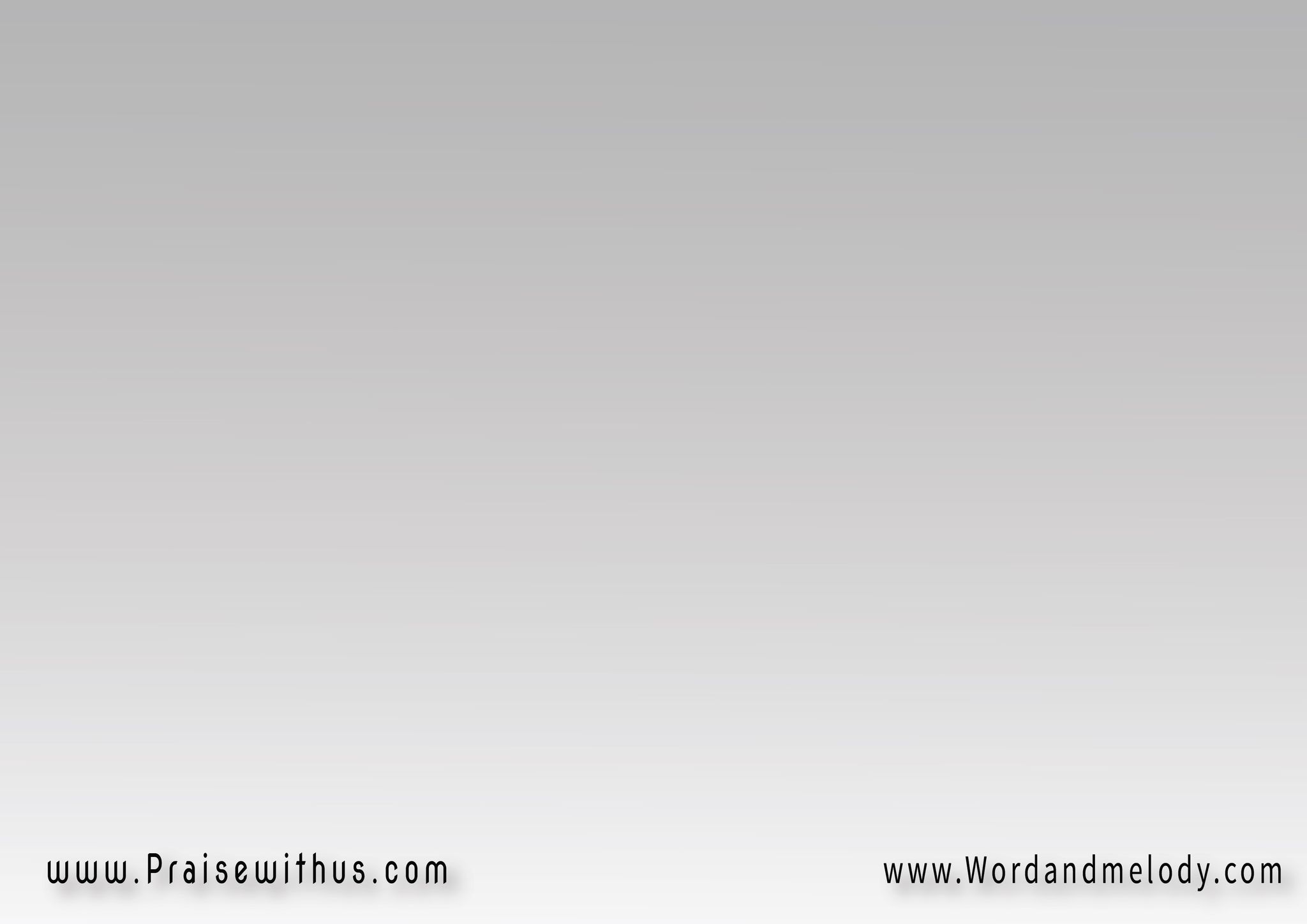 4-(أحِبّك فَوْقَ صَليبِ العَاروَأحِبّك بين لَهِيبِ النَّار)2وحُبّك حُبّ مِن الأســــرَار(حَبيبي يا يَســـــوع البَار)2
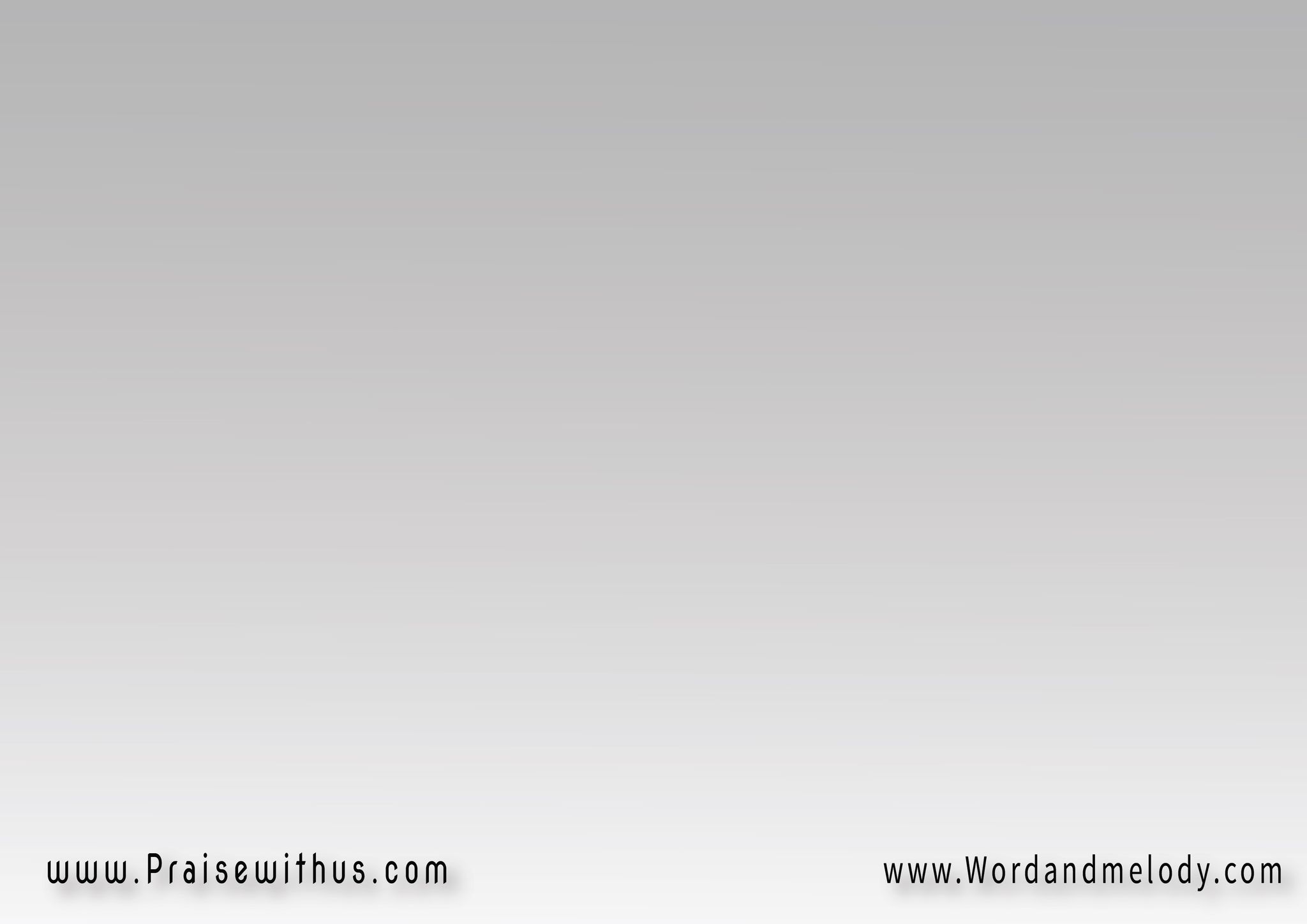 5-(أحِبّك القَساوَة تذوبوَأحِبّك تِرفَع المَغلوب)2وحُبّك خَلَّى قلبي يتــوب (حَبيبي يا يَســوع البَار)2
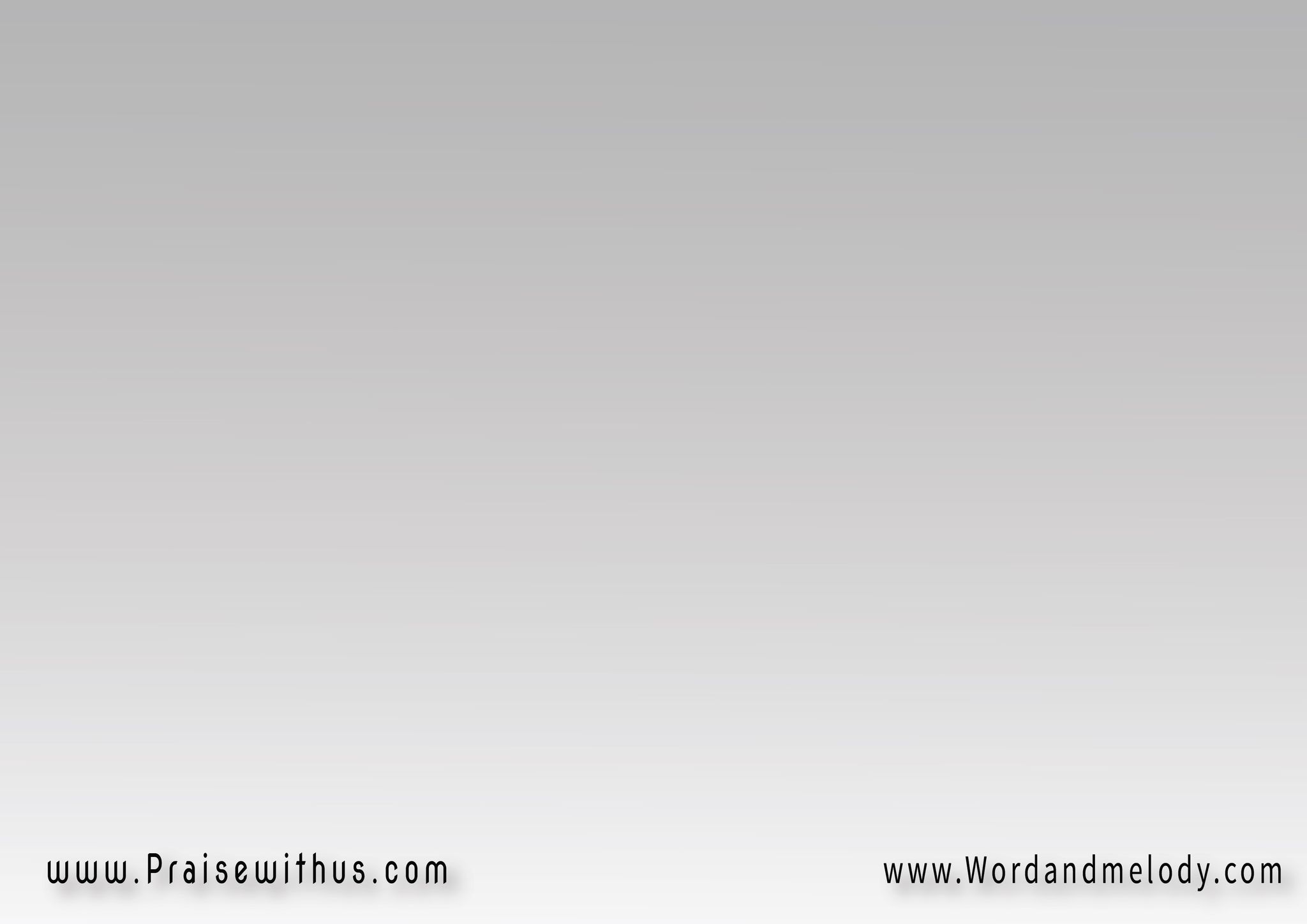 6-(أحِبّك أنتَ أوفَى صَديقوَأحِبّك حَتَّى لو في الضِّيق)2وحُبّك لِيَّ أعظَم شِــــــــــيء(حَبيبي يا يَســــــوع البَار)2
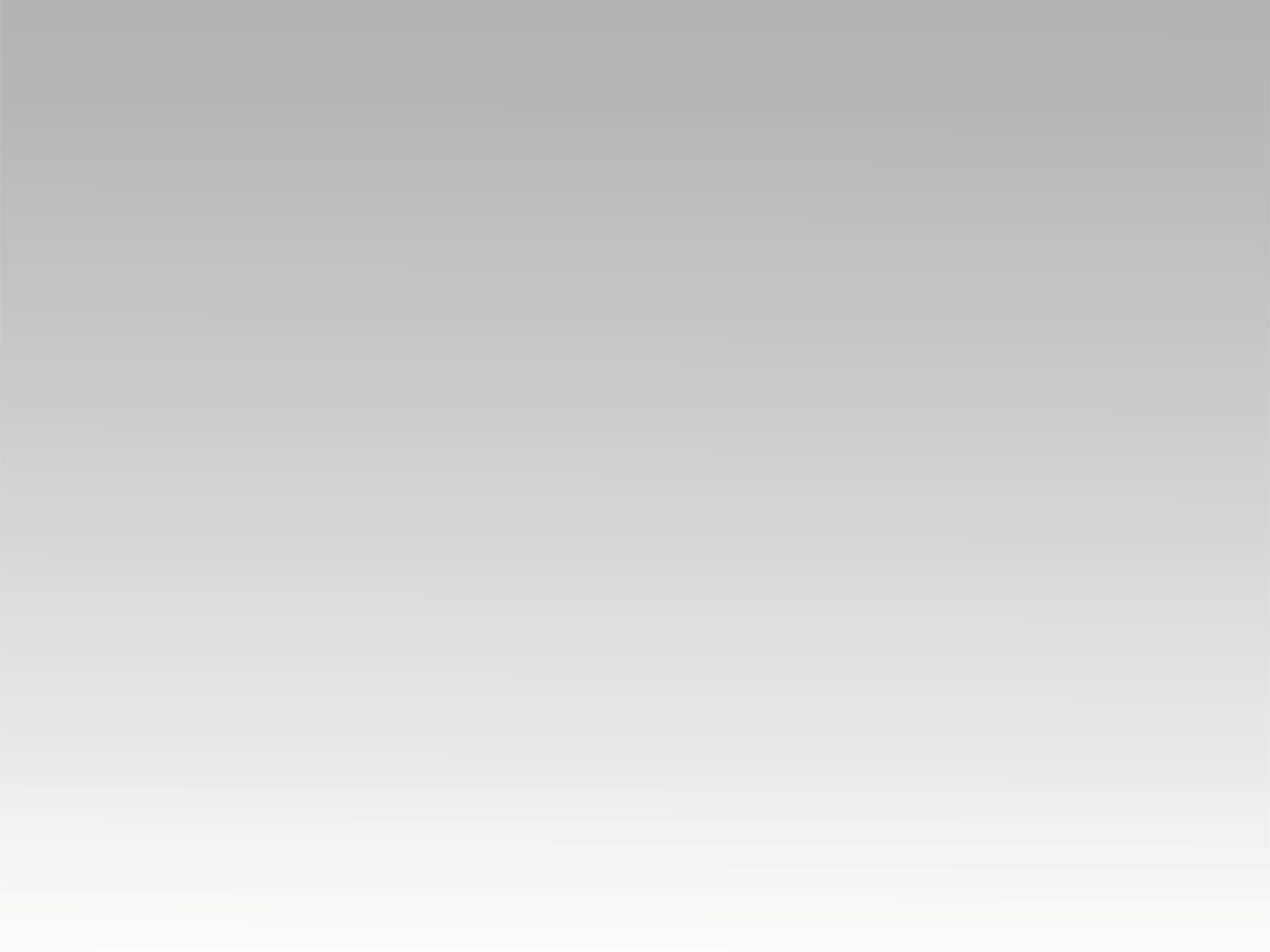 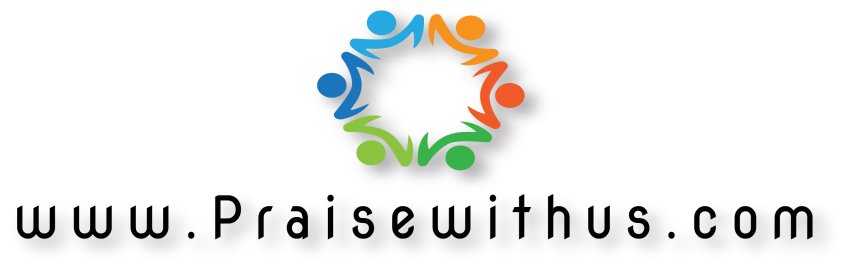